DESAIN KEMASAN 

SEBAGAI ALAT MENINGKATKAN DAYA SAING PRODUK
PUJIANTO, A.Md
DINAS PERINKOP DAN UMKM KABUPATEN MAGELANG TAHUN 2014
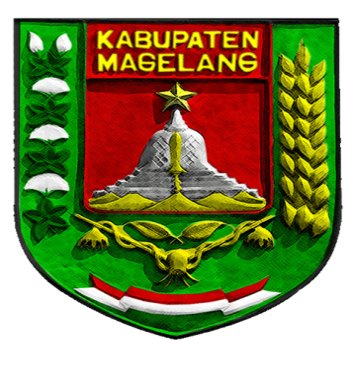 PENGERTIAN
Definisi pengemasan secara sederhana adalah sarana yang membawa produk dari produsen ke tempat pelanggan atau pemakai dalam keadaan yang memuaskan
Bagi pemerintah :
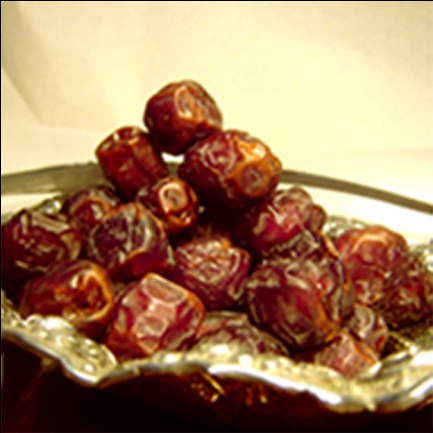 Kurma menempuh jarak 1.000 Km dari Jazirah Arab ke Indonesia;
Dengan Pesawat 12 Jam;
Kapal 3 Bulan
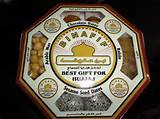 ARAB
INDONESIA
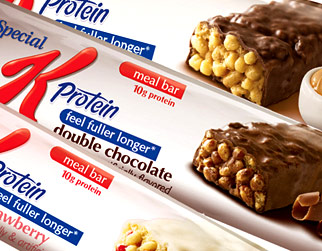 FUNGSI KEMASAN
Sebagai wadah / tempat
Sebagai pelindung isi produk
Untuk memudahkan dalam penyimpanan
Untuk memudahkan dalam pengiriman / distribusi
Untuk memudahkan dalam penghitungan
Sebagai sarana informasi
Sebagai sarana promosi/ komunikasi.
3
Sosialisasi Desain Kemasan IKM
Kemasan membentuk image produk
1. Image dari produk yang bermutu tinggi (high quality)
2. Image dari produk yang hygienis
3. Image produk yang prestige dan reputasi tinggi
4. Image yang mempesona (product - charm)
5. Image yang memikat mata (eye-catching)
6. Image yang memikat pemakai (usage–attractiveness)
7. Image dari produk yang memiliki keunikan.
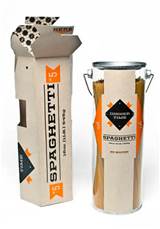 4
Sosialisasi Desain Kemasan IKM
NILAI TAMBAH KEMASAN
JENIS KEMASAN UNTUK  BAHAN PANGAN
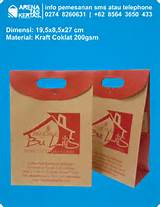 Kemasan Gelas dengan sifat:
 berat
 mudah pecah
 mahal
 dapat dipanaskan
 transparan/translusid
 bentuk tetap (rigid)
 dapat didaur ulang
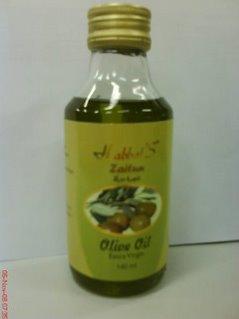 Kemasan Kertas dengan sifat
tidak mudah robek
tidak dapat untuk produk cair
tidak dapat dipanaskan
fleksibel
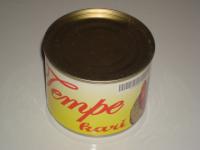 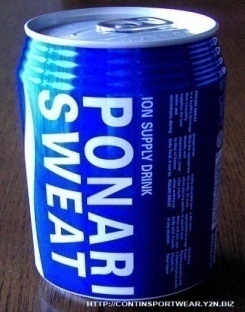 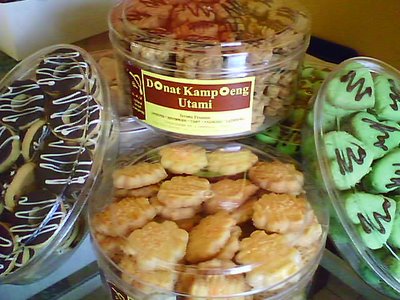 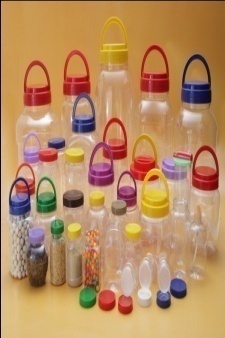 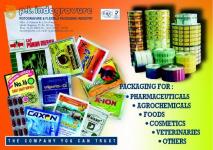 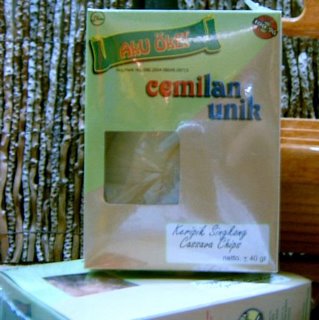 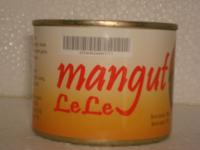 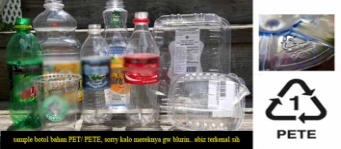 JENIS KEMASAN UNTUK BAHAN PANGAN
Kemasan logam (kaleng) sifat:
bentuk tetap
ringan
dapat dipanaskan
tidak transparan
dapat bermigrasi ke dalam makanan yang dikemas
non biodegradable
Komposit (kertas/plastik) sifat:
 lebih kuat
 tidak transparan
 proses massal
 pengisian aseptis
 khusus cairan
 non biodegradable
Kemasan plastik sifat:
 bentuk fleksibel
 transparan
 mudah pecah
 non biodegradable
 ada yang tahan panas
 monomernya dapat mengkontaminasi produk
KEMASAN EDIBEL
Kemasan edibel adalah kemasan yang dapat dimakan karena terbuat dari bahan-bahan yang dapat dimakan seperti pati, protein atau lemak, sedangkan  Kemasan biodegradable adalah kemasan yang jika dibuang dapat didegradasi melalui proses fotokimia atau dengan menggunakan mikroba penghancur.
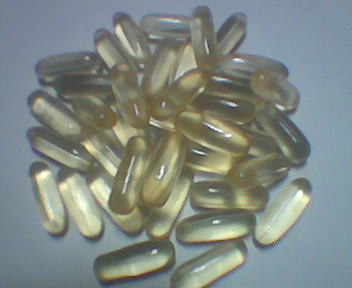 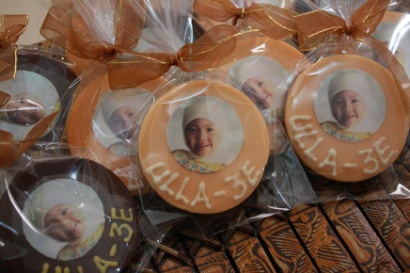 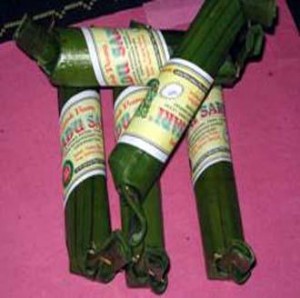 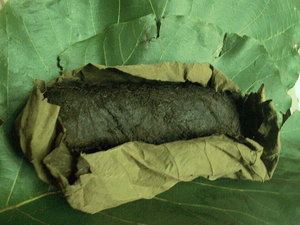 biodegrable pack
edible pack
ASPEK-ASPEK YANG HARUS DIPERTIMBANGKAN DALAM MENDESAIN KEMASAN
Daya tarik
   	Menjawab kebutuhan akan kesenangan, kesehatan, keindahan, tampilan

2.	Mudah digunakan
   	Mudah pada saat pengoperasian seperti membuka, menutup, merobek, memasang dll.
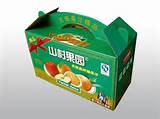 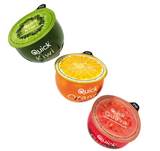 3. Aman
 	tidak meracuni produk didalamnya

  4.	handal
	Kehandalan terhadap faktor yang dapat merusak atau mengurangi kualitas dari produk
10
Informasi yang ada dalam desain kemasan produk pangan yang ideal :
Nama merk / label pangan
Alamat kontak perusahaan
Ijin dari pihak berwenang (dari Dinkes/BPOM RI/Halal)
Komposisi bahan
Informasi gizi yang terkandung (jika perlu bisa ditulis)
Berat bersih
Waktu Kadaluwarsa
Untuk produk yang akan dimasak, tulis cara memasak/penyajian
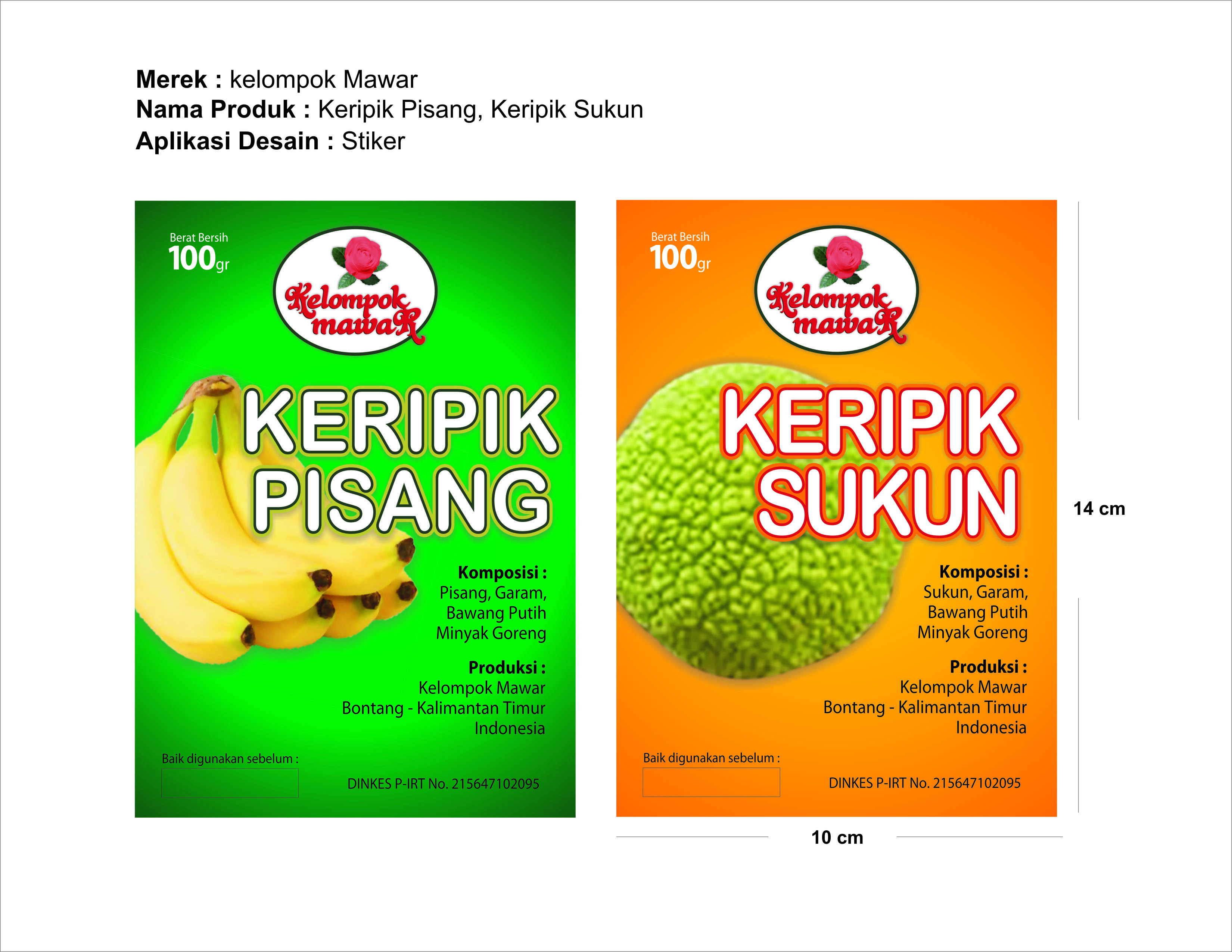 12
Sosialisasi Desain Kemasan IKM
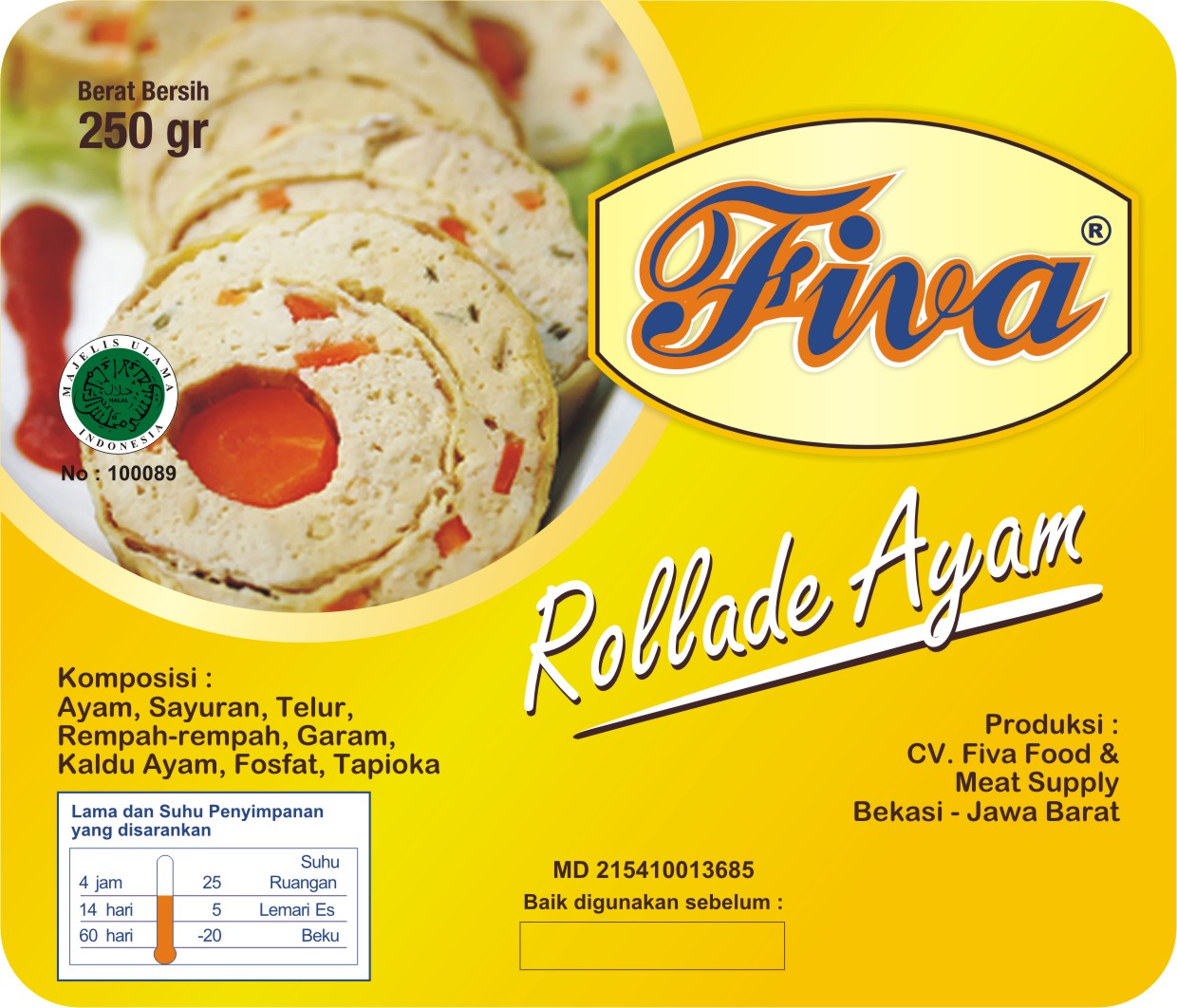 13
Informasi yang ada dalam desain kemasan produk pangan yang ideal :
Nama merk / label pangan
Alamat kontak perusahaan
Ijin dari pihak berwenang (dari Dinkes/BPOM RI/Halal)
Komposisi bahan
Informasi gizi yang terkandung (jika perlu bisa ditulis)
Berat bersih
Waktu Kadaluwarsa
Untuk produk yang akan dimasak, tulis cara memasak/penyajian
Trend kemasan saat ini
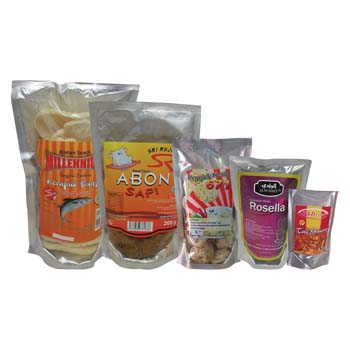 1.	Kemasan Stand-Up PouchKemasan yang terdiri dari alumunium foil dan plastik jenis laminasi PET dan PE dengan ketebalan 0.8 MikronTersedia berbagai ukuran :Ukuran 10x16 cm Rp     500,-/PcsUkuran 12x20 cm Rp     750,-/PcsUkuran 14x22 cm Rp.    850,-/PcsUkuran 16x25 cm Rp. 1.000,-/PcsUkuran 20x32 cm Rp. 1.600,-/PcsTersedia juga ukuran sesuai dengan pesananKemasan ini biasanya digunakan untuk kemasan Snack, Abon, Kerupuk,
2.	Kemasan Stand-Up Pouch Full Plastik
	Kemasan yang terbuat dai Jenis Plastik Nylon dengan ketebalan 0.8 MikronTersedia berbagai ukuran :Ukuran   9x13 cm Rp     500,-/Pcs (Kemasan dengan Netto + 100-150ml)Ukuran 12x17 cm Rp     750,-/Pcs (Kemasan dengan Netto + 250-300m)Ukuran 14x20 cm Rp.    900,-/Pcs (Kemasan dengan Netto + 500ml)Ukuran 16x27 cm Rp. 1.300,-/Pcs (Kemasan dengan Netto + 1 Liter)Ukuran 20x30 cm Rp. 1.600,-/Pcs (Kemasan dengan Netto + 2 Liter)Tersedia juga ukuran sesuai dengan pesananKemasan ini biasanya digunakan untuk kemasan cair seperti Kecap, Saus, Sabun Cair, Minyak, Nata de coco, dl, Namun biasa juga untuk snack
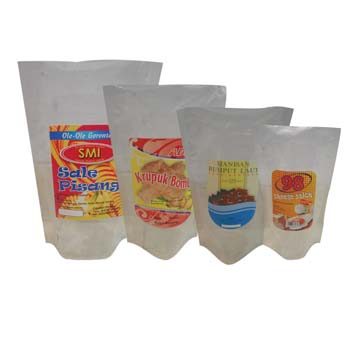 3.	Kemasan Polos OPP/PP Multilayer 
Kemasan ini mempunyai ketebalan 80 micron
Ukuran yg sering digunakan untuk kemasan Multilayer opp/pp Keripik pisang adalah :Kemasan Mutilayer opp/pp 16 cm x 25 cm (M) + LabelMin. Order 1000 pcs Rp 1.150,- 
Min. Order 3000 pcs Rp 700,-* Ukuran Kemasan & Label bisa sesuai dengan kebutuhan 
*Kemasan ini dapat di modifikasikan dengan menggunakan jinjingan
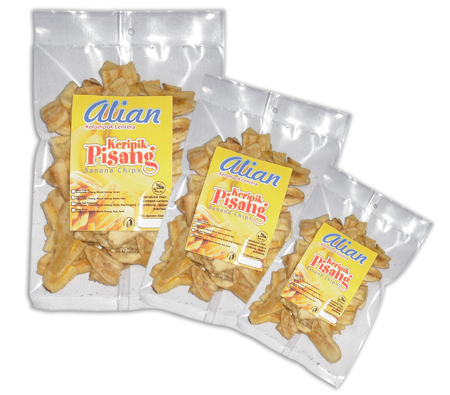 4.  Kemasan Kardus Ukuran Kardus : 11 cm x 8 cm x 3 cm 
Kemasan Kardus Ukuran 250 g 
Min. Order 5000 Pcs Rp 1.500,- 
Atau bisa dipesan dengan sesuai ukuran yang diinginkan
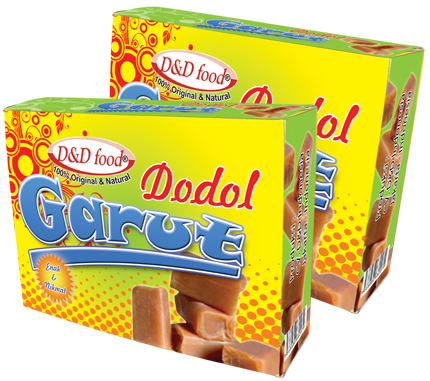 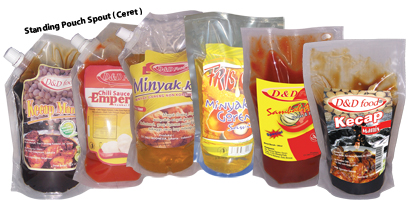 Kemasan Stand-Up Pouch Plastik Nylon 
	merupakan Kemasan yang terbuat dari Jenis Plastik Nylon dengan ketebalan 0.8 MikronKemasan Stand Up Pouch Plastik Nylon yang sering dipakain untuk mengemas Saus, Kecap, & Minyak Goreng adalah :ØKemasan Stand Up Pouch Plastik Nylon 14 cm x 20 cm (500 ml) + Label 
	Min. Order 1000 pcs Rp 1.450,- 
	Min. Order 3000 Pcs Rp 1.150,- 
	Kemasan Stand Up Pouch Plastik Nylon 16 cm x 27 cm (1 liter) + LabelMin. Order 1000 pcs Rp 1.950,- Min. Order 3000 Pcs Rp 1.650,-Kemasan Stand Up Pouch Nylon yang lain memiliki ukuran sebagai berikut :  Stand Up Plastik Nylon 9 cm x 13 cm (100-150 ml)   Stand Up Plastik Nylon 12 cm x 17 cm (250-300 ml)
  Stand Up Plastik Nylon 20 cm x 30 cm (2 liter )
Cetakan Sticker Digital PrintHarga : Rp 6,-/cm2 (Panjang x Lebar Sticker)Minimum Order : 500 PcsContoh :Ukuran Sticker Panjang 10 cm, Lebar 10 Cm10 cm x 10 cm = 100 cm100 cm X Rp 6,- = Rp 600,-/pcs
Cetakan Sticker Glossy Full ColorHarga : Rp 2.5,-/cm2 (Panjang x Lebar Sticker)Minimum Order : Rp 1.500.000,-Contoh :Ukuran Sticker Panjang 10 cm, Lebar 10 Cm10 cm x 10 cm = 100 cm100 cm X Rp 2.5,- = Rp 250,-/pcsJumlah Stricker yang diperoleh = 6000 pcs
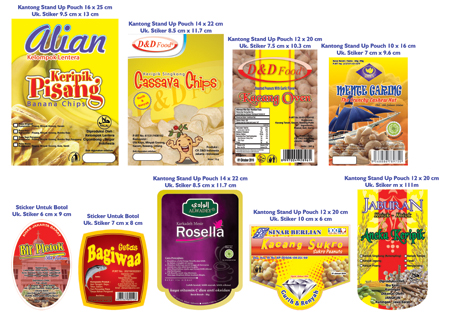 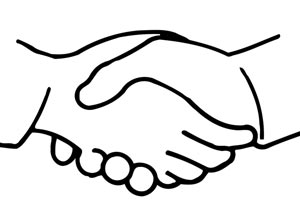 TERIMA KASIH
Wassalamu’alikum Wr.Wb.
www.themegallery.com